Instructions

Five rounds of five questions
Combination of maths and Christmas (Christmaths?)
No calculators allowed (you won’t need them anyway )
Think of a (sensible) team name and write it at the top of your answer sheet
Write your answers clearly in the correct places
Have fun!
Round 1

(Fairly easy)
R1 Q1
Identify the prime numbers:

21	23	25	27	29
R1 Q2
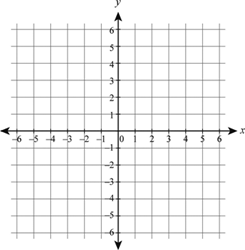 R1 Q3
Sharon has 12 packets of crisps. 3 are Ready Salted. 4 are Salt and Vinegar. 5 are Cheese and Onion.

What is the probability that she selects Salt and Vinegar at random?
R1 Q4
R1 Q5
Name the movie:
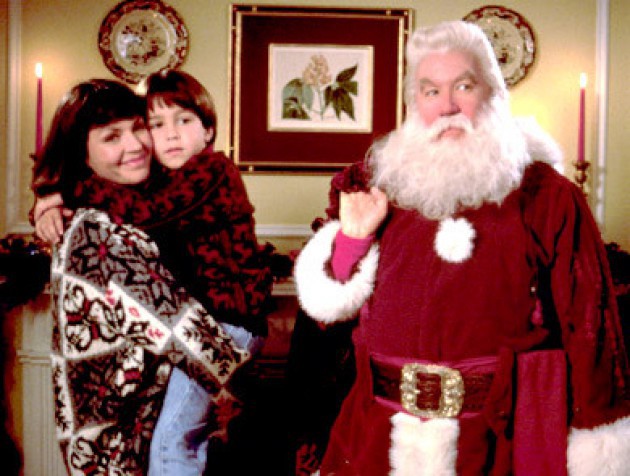 Swap back to see how you did 
Round 2

(Not too bad)
R2 Q1
Calculate the Highest Common Factor of 54 and 90.
R2 Q2
What is the mean of the following data set:

25	21	26	28	23	27
R2 Q3
R2 Q4
R2 Q5
Name the song featuring the lyrics:

“Dashing through the snow
On a one-horse open sleigh”
Swap back to see how you did 
Round 3

(A little tricky)
R3 Q1
Calculate the volume of the cuboid. 
Don’t forget to include units in your answer!
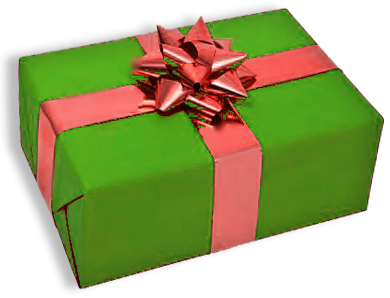 20 cm
8 cm
35 cm
R3 Q2
1200 people were asked about how they travel to work. How many people cycle?
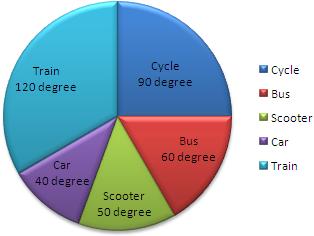 R3 Q3
R3 Q4
R3 Q5
Who wrote ‘A Christmas Carol’?
Swap back to see how you did 
Round 4

(Pretty tough)
R4 Q1
Calculate the nth term of the sequence

4	7	10	13	16	…
R4 Q2
R4 Q3
Calculate 

63% of £40
R4 Q4
R4 Q5
Can you name all eight reindeer?
Swap back to see how you did 
Round 5

(Hard as nails)
R5 Q1
R5 Q2
Calculate the area of the circle.
20 cm
R5 Q3
R5 Q4
R5 Q5
What colour did Father Christmas used to wear before he wore red?
Swap back to see how you did 